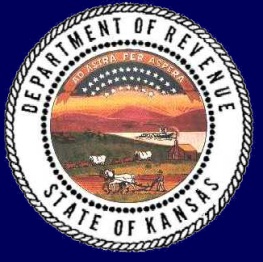 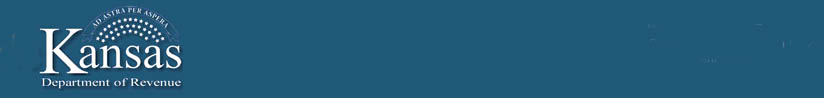 South Central Kansas Chapter of IAAO
PVD Update
David Harper, Director 
June 25, 2015
Summary of PVD Update for KCAA
PVD Hosted Roundtable Discussions
Ratio Study
Ratio study appeal process – Pete Davis & Angelina Perez
Price Related Bias (PRB) workshop October 8, 2015
Visual Basic Ratio Study Program - RatioEx2015
Ratio Results – Press release?
Personal Property
Online Valuation, Trucks and Boats – Sarah Goeckler, PVD and Dan Smith and Mike Hall,  Penton Company
Oil and Gas 
Lynn Kent and Dustin Barnes
Recent oil and gas BOTA and/or BOTA Small Claims decision
“We follow the guide and the states guidance and the board rules against us”
Small Claims to BOTA
Full order from BOTA
Request for “template” packet
GIS - Melissa Crane, PVD
NG911 - provides orthoimagery to county appraisers at no cost
ORKA (Open Records for Kansas Appraisers)
Statewide Orion database
Legal/Legislative Update 
Amelia Kovar-Donohue
Court Orders
CIME – Real vs Personal
Coffeyville Resources Nitrogen Fertilizers, LLC
Conestoga Energy Partners, LLC
Gray County – Grain Elevators
Legislative Update 
House Substitute for Senate Bill 91
Renewable Energy – 10 yr exemption
Excludes windfarm equipment from CIME exemption
Public utility definition does not include windfarms facilities which markets or sells electricity at wholesale only and has no retail customers
Legislative Update 
HB 2109
Beginning in 2018, elections required to increase portions of their budgets to an amount exceeding that of the next preceding year, adjusted to reflect changes in the consumer price index
Regional Valuation Trends
PVD Abstract Report
Vicki Lignitz
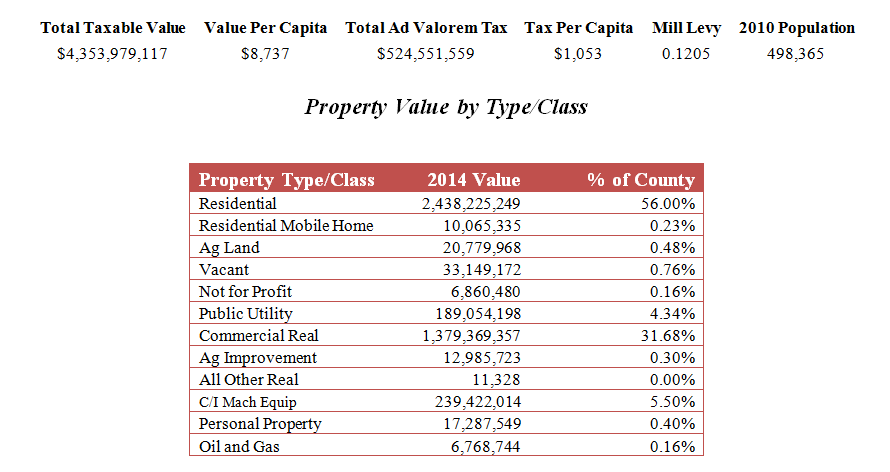 Sedgwick
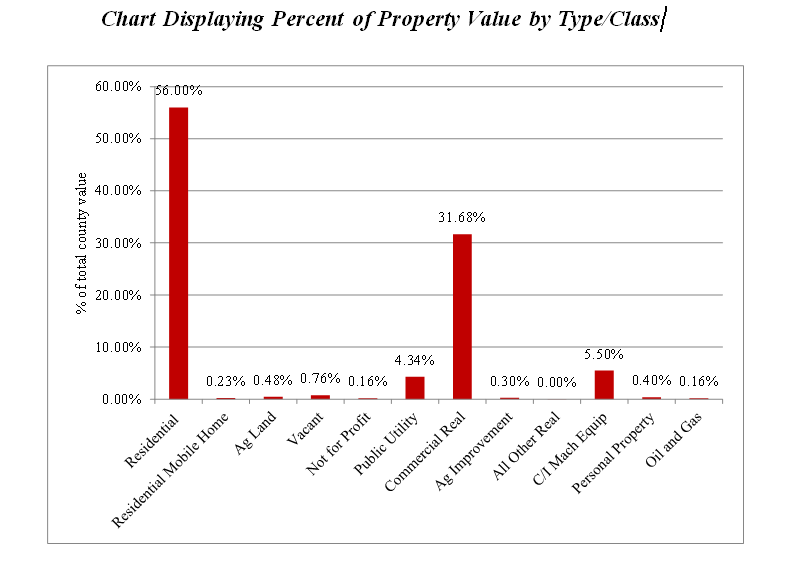 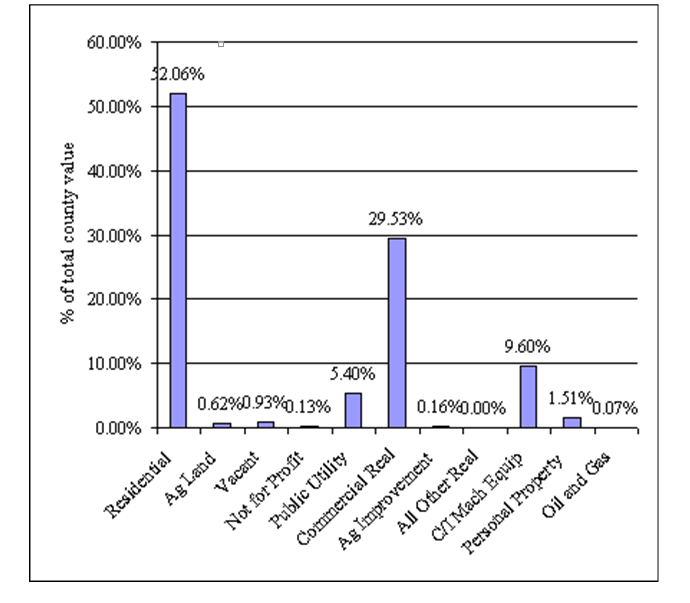 2006
Barber
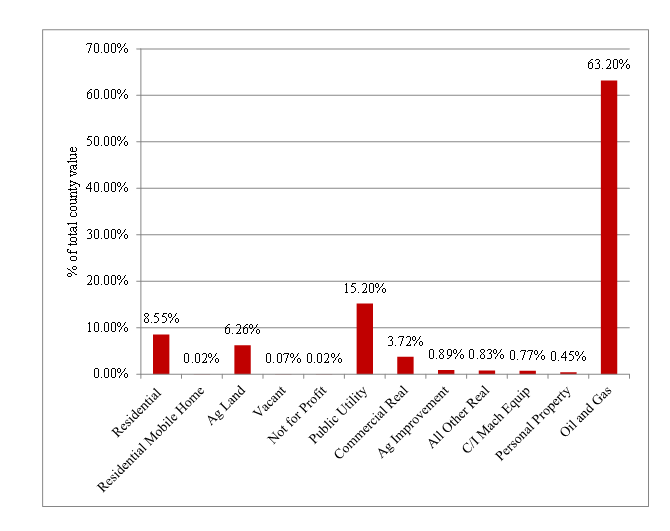 2006
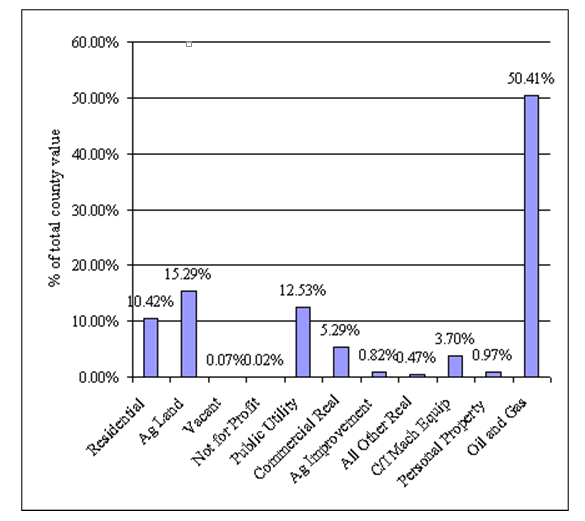 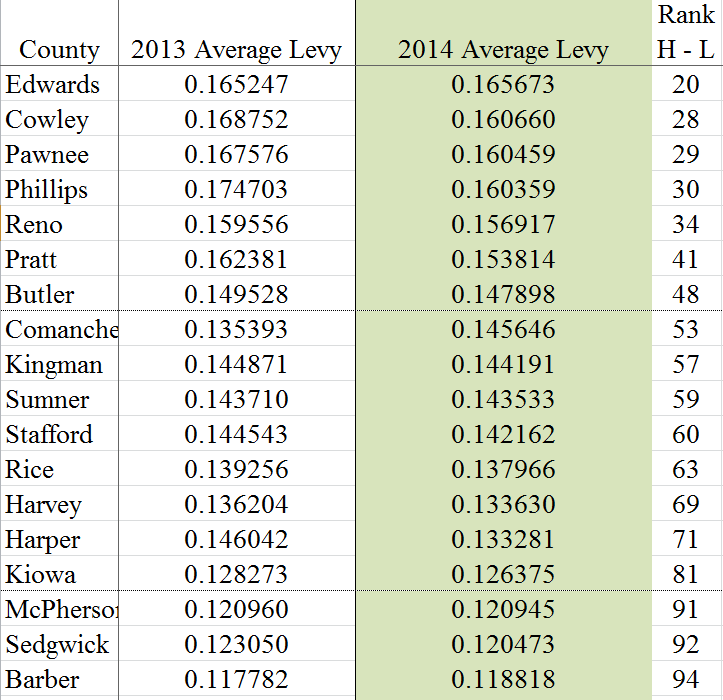 “What’s on Your Mind” Roundtable
Rails for Trails
Access to commercial vehicle registration data
Padsites
Grain Elevator Guide
Subsidized Housing
Rock quarries and sand pits
Orion enhancement to allow use of 911 imagery
PVD Updates
Improving Communication / Data Sharing Between PVD and County Appraisers
Email
Statewide Surveys/Database
Monthly Orion Users Phone Conferences
PVD CAMA Website
PVD Public Website
Special Assistance Requests Forms
Policy Library
WAN Email Addresses

May 14 “Test” Email

No Reply from 12 counties
Allen, Clay, Ellsworth, Johnson, Kearny, Leavenworth, Osage, Osborne, Seward, Shawnee, Stafford, Stevens
Contact marilyn.cathey@kdor.ks.gov to change addresses
Statewide Surveys/Database
Statewide Database (roundtable session)
Activated – 104/105 counties
Statewide studies for use by counties and other government agencies
PVD will maintain a list of database searches conducted
Full report results available on request for county appraisers
Compliancy requirements with material published on website
Statewide Surveys/Database
Statewide Surveys
PVD will have a list on our CAMA website of surveys 
Full results available on request 
Sample Surveys…
Staffing changes 2010 – 2015…
Statewide Surveys 
…Staffing changes 2010 – 2015
95 counties
20 counties (21%) reduction  ≥ 20%
PVD > 29%
IAAO Staffing Benchmark Survey 
Tool for appraisers when evaluating staffing needs
Statewide Surveys
…Appeals
Request of House Tax Committee
Real property appeals 2010 – 2014
Will continue to update each June
Individual county and statewide data
Highlights of Results
1.7 million parcels in Kansas
Average of 1.4% appeal annually (PUPS and Informals)
61% received a reduction at the local level
Orion Users Monthly Conference Call	
Venue to discuss Topics of Interest, share FAQ and recent BOTA/Court rulings
List of FAQ will be maintained on CAMA website and distributed with meeting agendas
Topics for next call
Abatement of taxes for damaged property (KSA 79-1613)
TIFS
AG Opinion request pending
Base values – do they change?
Are state assessed properties included?
2014 Changes to KSA 79-1460
"substantial and compelling reasons" means a change
in the character of the use of the property 
or a substantial addition or improvement to the property; 
the term "substantial addition or improvement to the property" means 
the construction of any new structures or improvements, 
or the renovation of any existing structures or improvements…
Note – not limited to additions to Sq. Ft.
The term "substantial addition or improvement to the property" shall not include: 
Any maintenance or repair of any existing structures, equipment or improvements on the property; or 
Reconstruction or replacement of any existing equipment or components of any existing structures or improvements on the property.
substantial addition or improvement to the property" shall not include any
 maintenance or repair of any existing structures or improvements
Reconstruction or replacement of any existing structures or improvements
"substantial improvement to the property" means…the renovation of any existing structures or improvements on the property 
Definitions of repair vs reconstruction vs replacement vs renovation?
Value reduction at 2015 Informal. FBLA added after the hearing but before January 1, 2016. Repair, reconstruction, replacement or renovation?
Restaurant totally dark and adjusted at 2015 informal for 100% vacant. Prior to Jan 1, 2016, new tenant, total remodel. No sq. ft. increase.
Repair, reconstruction, replacement or renovation?
change in the “character of the use”  
Can you adjust for market trends, economic factors, etc. ?????
More Scenarios – 
Next Call – July 15 – 9:00 am
PVD Website
http://www.ksrevenue.org/pvd.html
Complex Industrial Properties
Appraisal Request Form for Complex Industrial Properties
Assistance and Speaker Request Form
To be completed for special assistance requests, e.g., specialized training or assistance on a specific phase of the appraisal process, PVD staffing assistance, assistance with special use properties, etc.
PVD Website
http://www.ksrevenue.org/pvd.html
BOTA Orders
Policy Library
http://rvpolicy.kdor.ks.gov/
Compliance
Emphasis is again on improving Communication between PVD and County Appraisers on deadlines, review procedures and general policy.
Changes Proposed to KCAA Maint. Specs Committee
Valuation templates and queries to the secure portion of the PVD website 
https://www.kdor.org/pvdcama/Default.aspx under Valuation Templates

Reminder –  It is each appraiser’s option to use or not use templates provided by PVD…PVD does not require the use of a single, prescribed template for analysis, Scope of Work, etc.
Compliance Guide Changes 
Dates for PVD and County Tasks Will be Established

PVD will publish the Procedural Compliance Guide annually by May 1st 
PVD field staff will not be required to make quarterly visits to counties.
PVD field staff will not be making requests of counties for compliance reports
PVD field staff will not be requesting status updates from counties on compliance reports
Compliance Guide Changes 
PVD staff will continue to work with counties through the valuation process but significant county assistance and special requests will be provided only upon request from the county.

The county will be responsible for submitting appraisal studies and information to the PVD field staff representative and team leader by the dates specified in the Phase Completion Calendar.
If appraisal studies are received by the date specified in the phase calendar, 
PVD staff will review the information
 and provide feedback within 15 working days when feedback or a response is requested by the county
PVD will provide each county a mid-year compliance status of what has been received and documented as part of the compliance review no later than January 15th
USPAP and Scope of Work Requirements
WHY?
KSA  79-505…
	Requires all appraisals be performed in 	accordance with generally accepted appraisal 	standards as evidenced by the appraisal standards 	promulgated by the appraisal standards board of 	the appraisal foundation
= USPAP
USPAP and Scope of Work Requirements
Scope of Work - WHY?
2) USPAP Scope of Work Rule
For each appraisal and appraisal review assignment, an appraiser must:
identify the problem to be solved;
determine and perform the scope of work necessary to develop credible assignment results; and
disclose the scope of work in the report.
Is a County Required to Use the PVD Scope of Work Template?

No

Scope of Work Rule states…Appraisers have broad flexibility and significant responsibility in determining the appropriate scope of work for an appraisal or appraisal review assignment.
USPAP  
 Opportunity for Change
TAF is reaching out to the IAAO USPAP Committee for thoughts on revisions to Standard 6
If Standard 6 does not fit what we do – now is our chance to revise it so it does better reflect our work

Update Course for Mass Appraisal
TAF is seeking input from us.
What are misconceptions of mass appraisal to discuss in the course
Compliance Workshops 
 July 7 - Dodge City 
 July 8 - Wichita  
 July 9 – Topeka